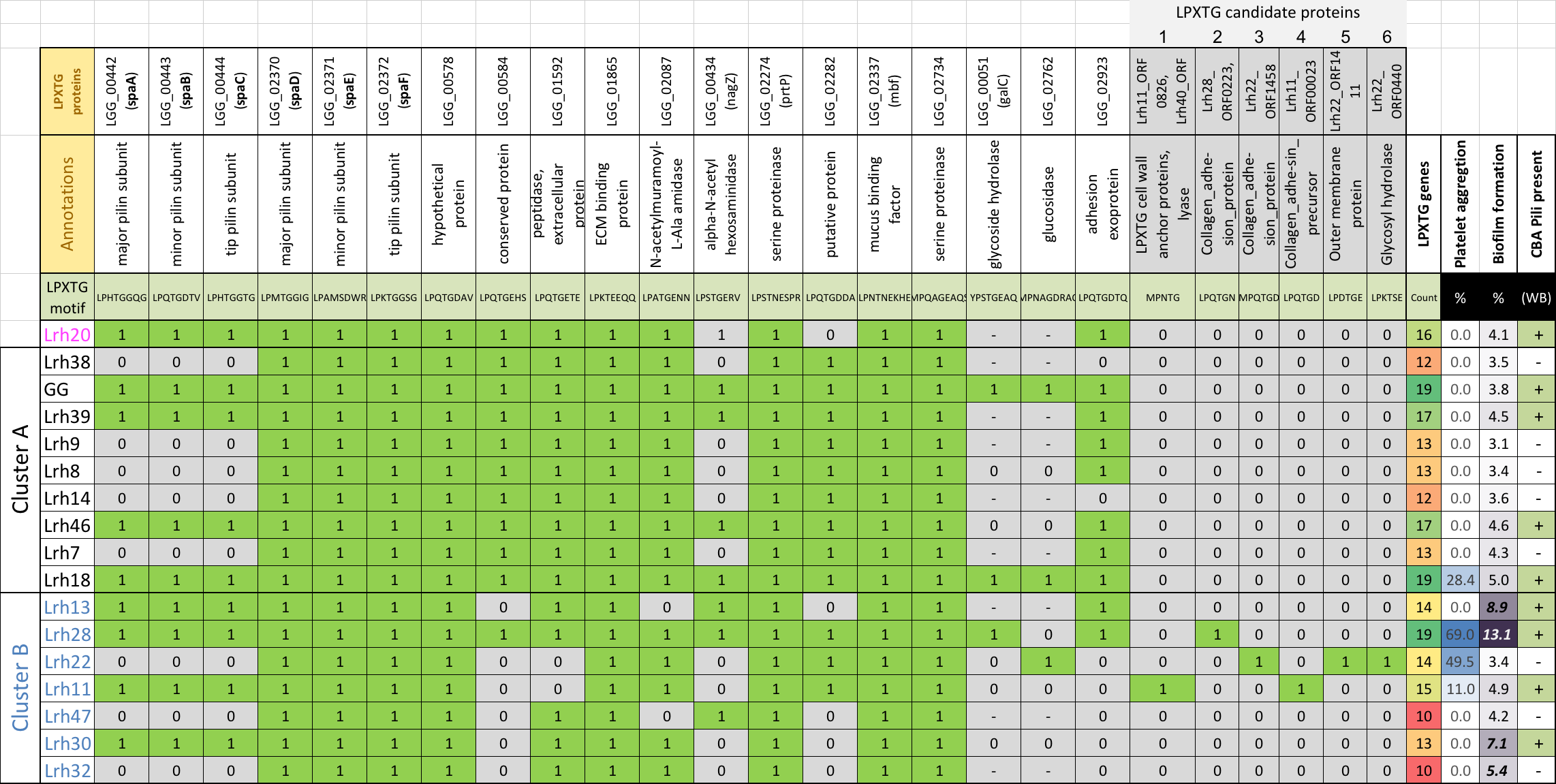 Lrh20
Lrh38
GG
Lrh39
Lrh9
Lrh8
Lrh14
Lrh46
Lrh7
Lrh18
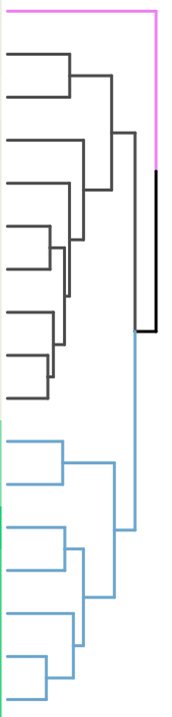 Lrh13
Lrh28
Lrh22
Lrh11
Lrh47
Lrh30
Lrh32